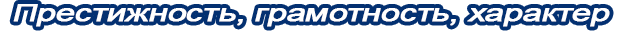 государственное бюджетное профессиональное образовательное учреждение
«Пермский  политехнический колледж имени Н.Г. Славянова»
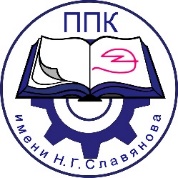 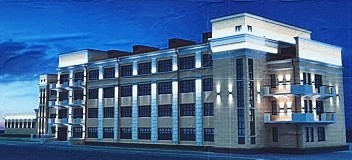 В здоровом теле-здоровый дух
Групп УМ-22 и УМ-22к
Куратор группы Бородич АА
Тема выступления
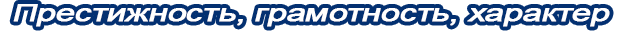 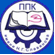 В здоровом теле-здоровый дух
Девиз группыКогда я занимаюсь спортом, я в очень редких случаях фотографируюсь.Ибо занят сугубо занятием, а не мыслью, как я выгляжу.
УМ-22 и УМ-22к
Тема выступления
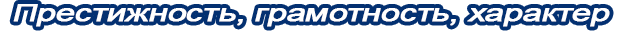 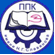 В здоровом теле-здоровый дух
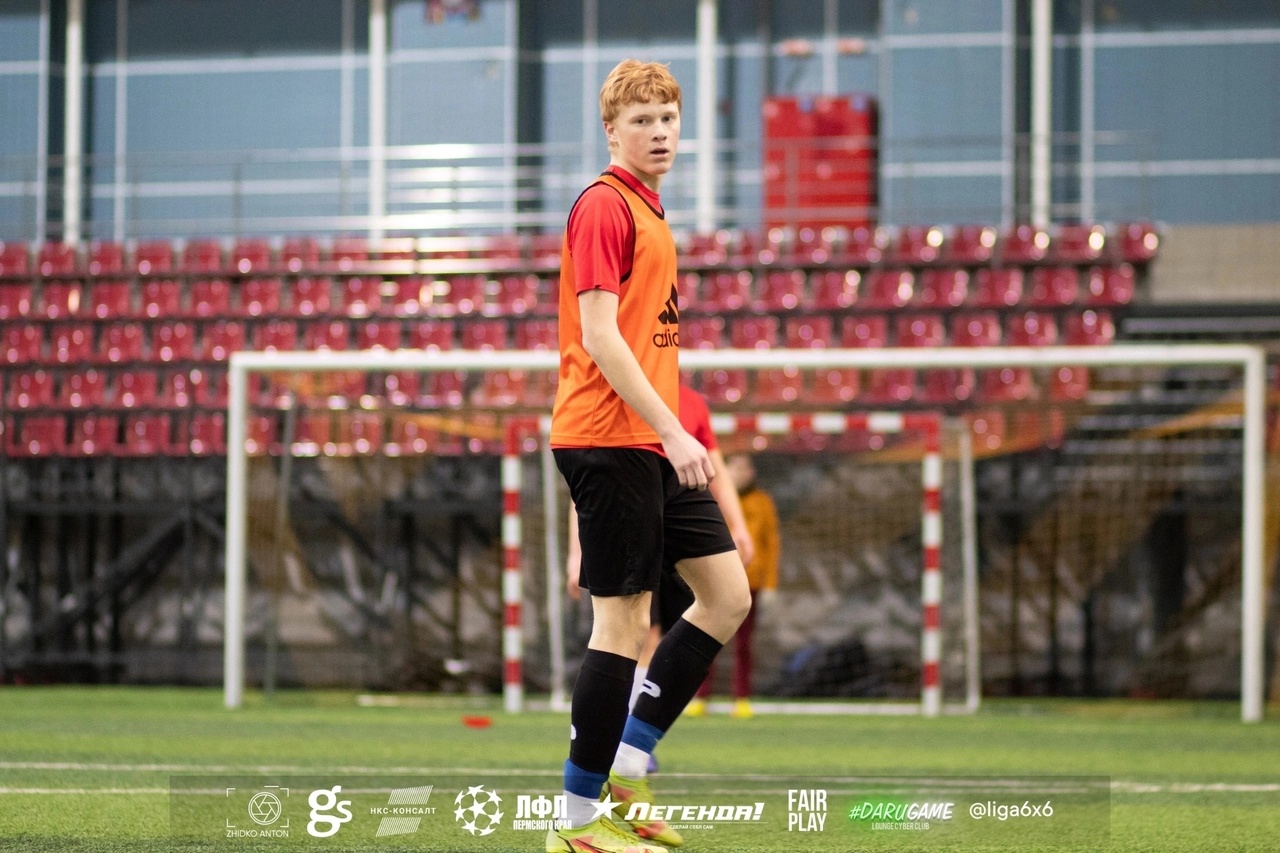 УМ-22 и УМ-22к
Тема выступления
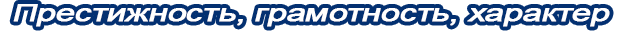 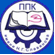 В здоровом теле-здоровый дух
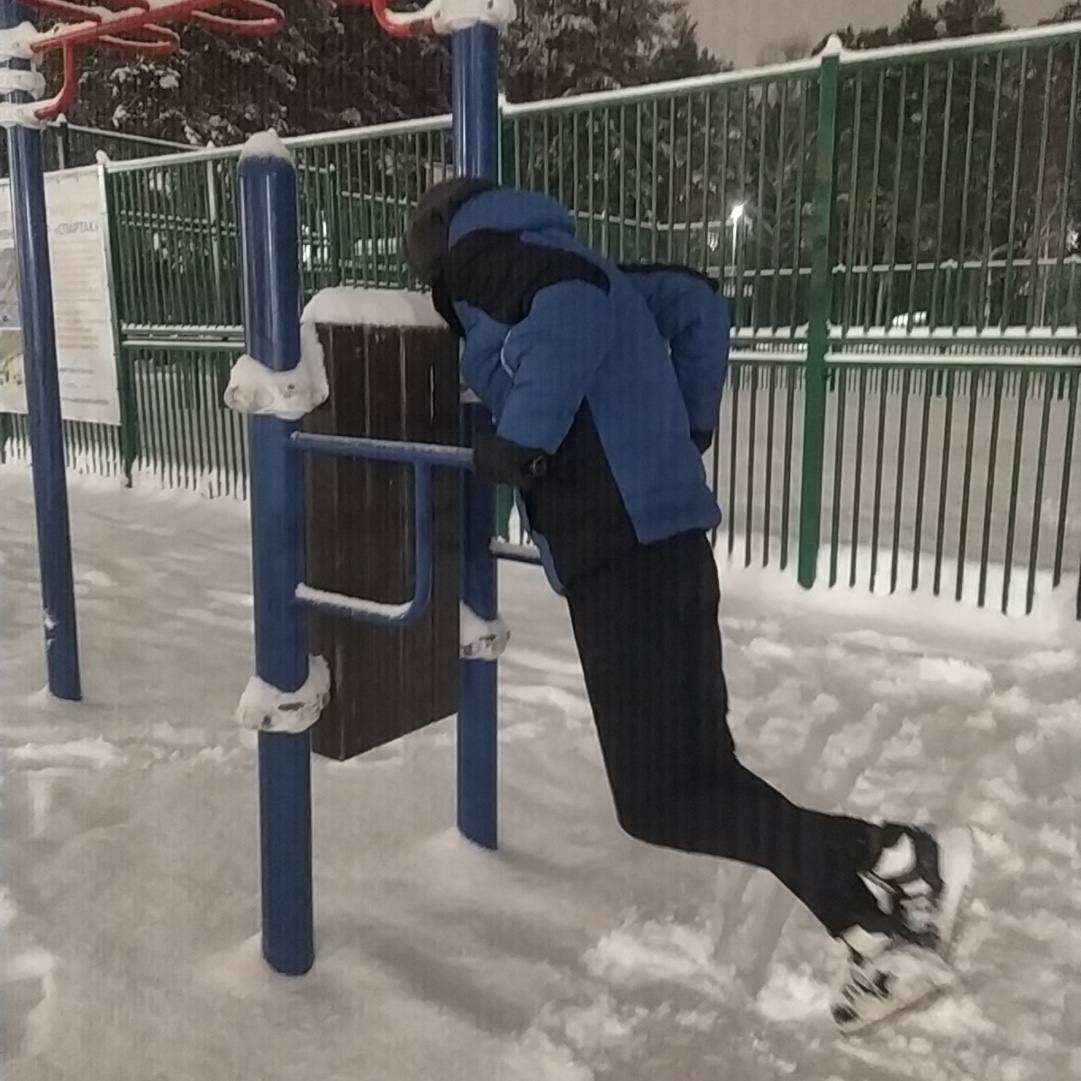 УМ-22 и УМ-22к
Тема выступления
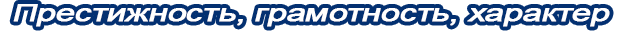 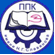 В здоровом теле-здоровый дух
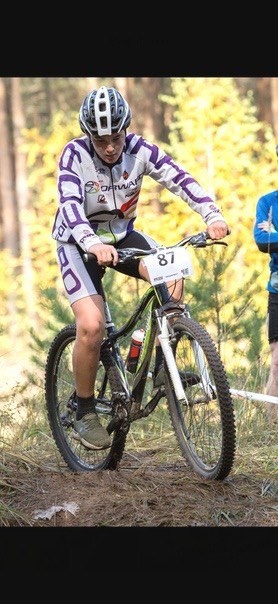 УМ-22 и УМ-22к
Тема выступления
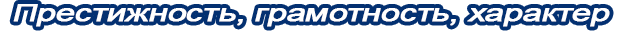 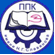 В здоровом теле-здоровый дух
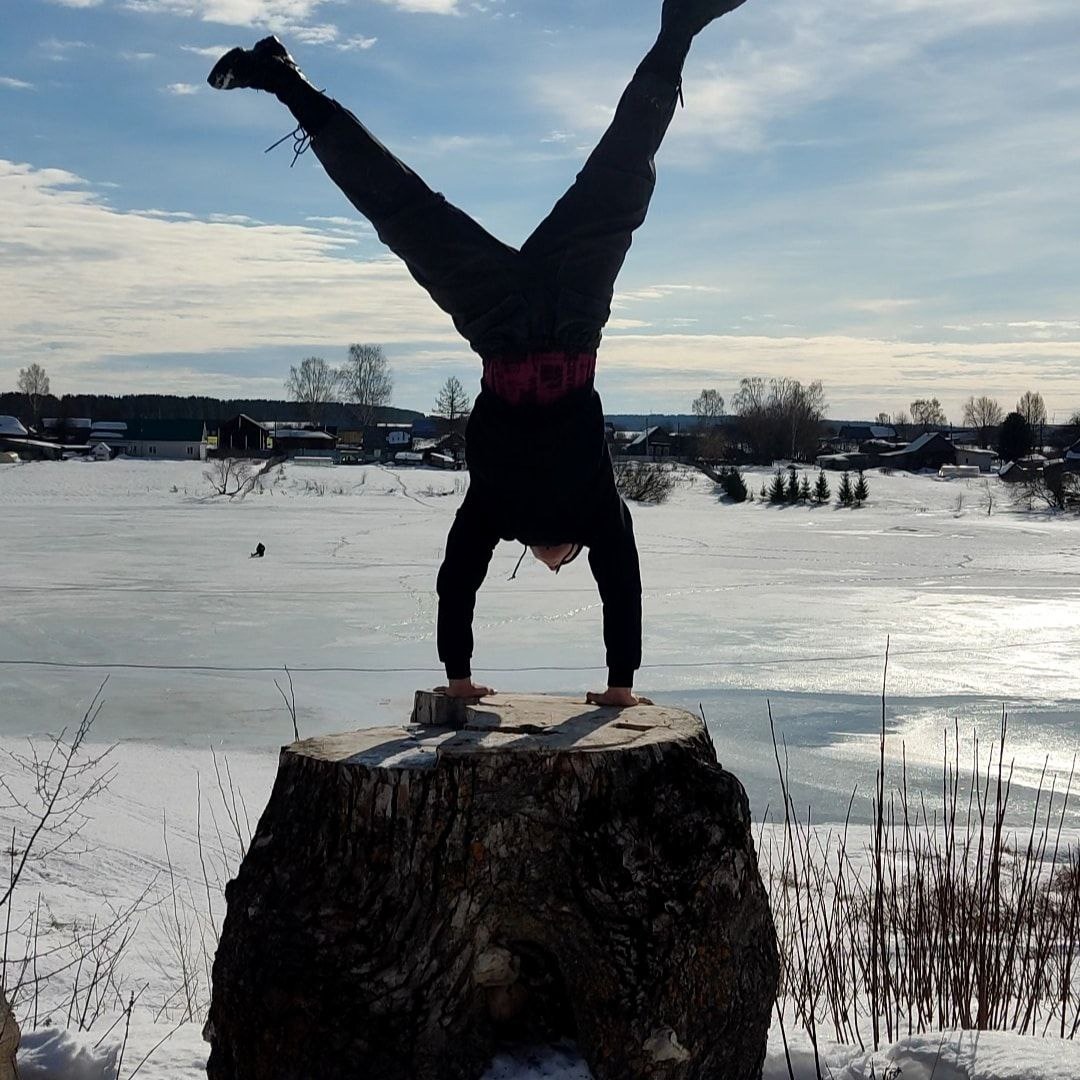 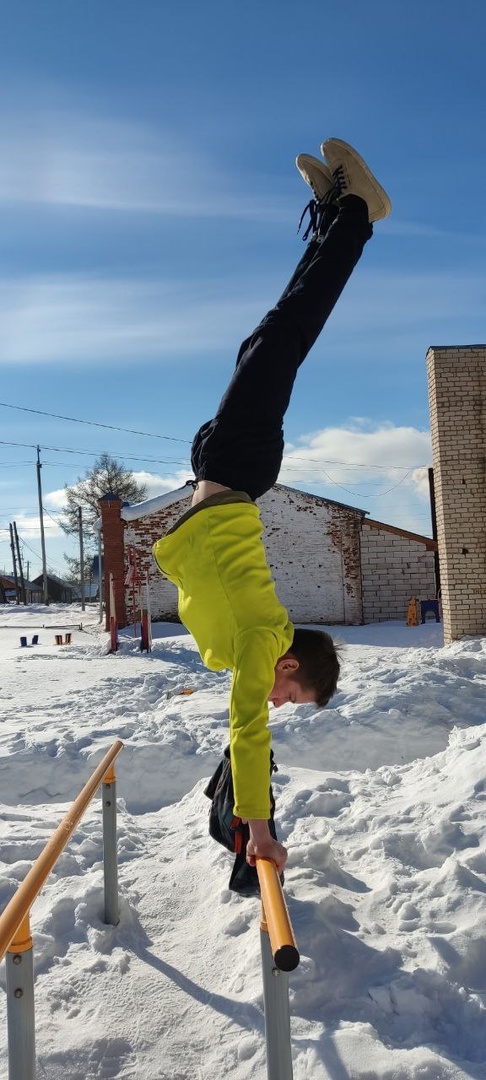 УМ-22 и УМ-22к
Тема выступления
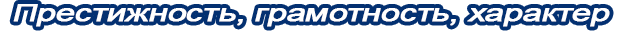 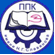 В здоровом теле-здоровый дух
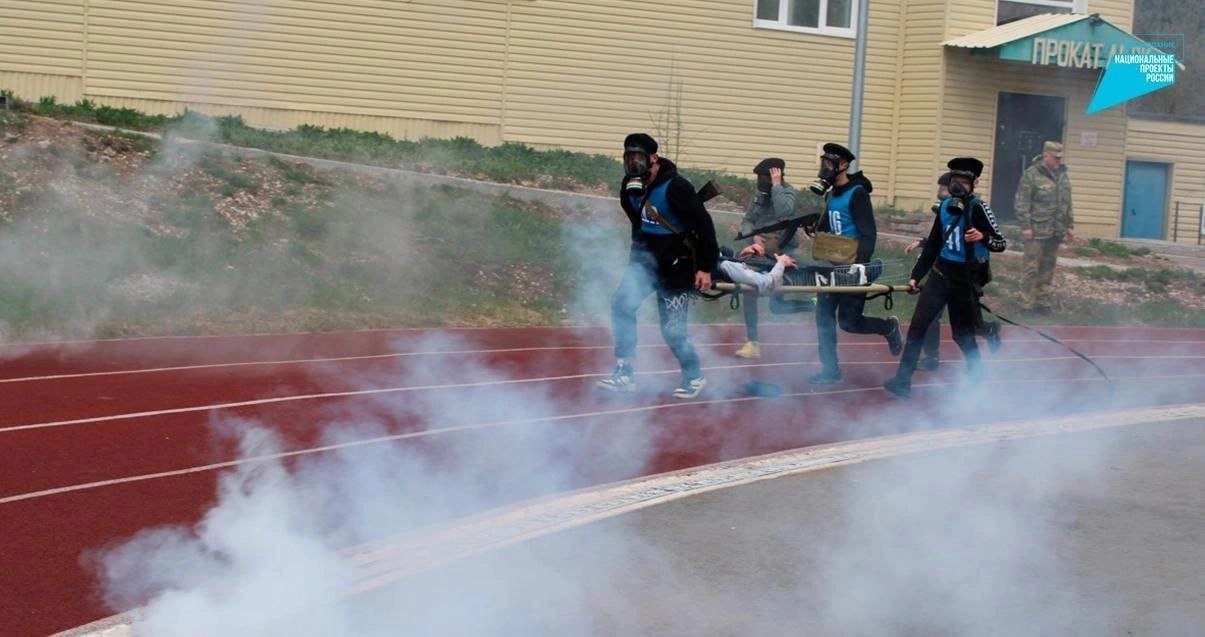 УМ-22 и УМ-22к
Тема выступления
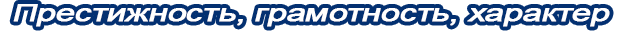 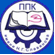 В здоровом теле-здоровый дух
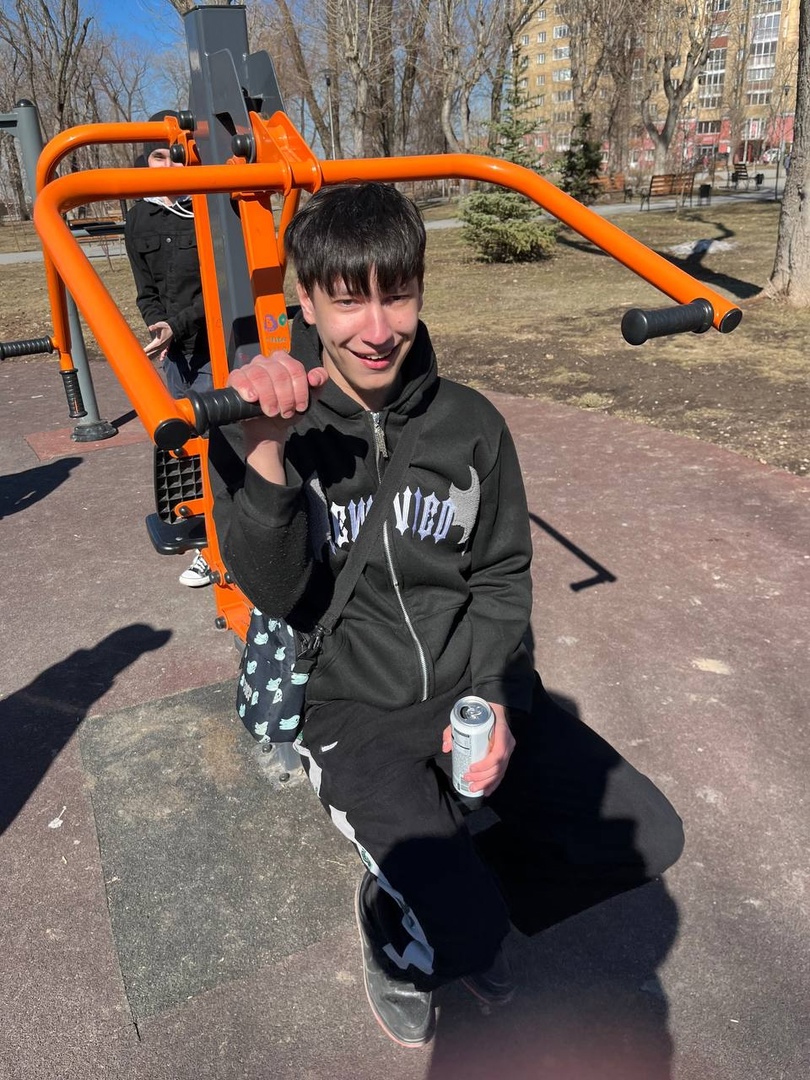 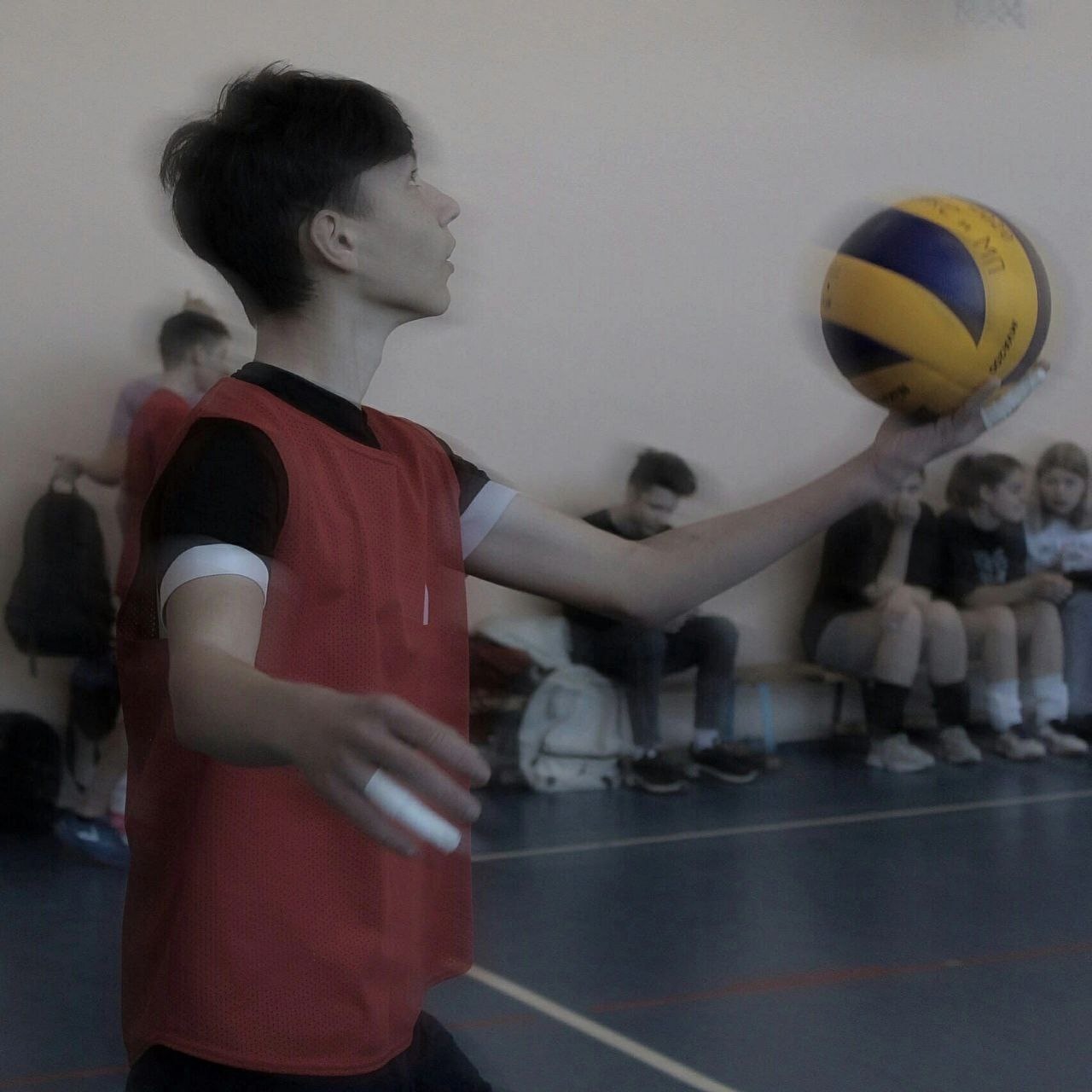 УМ-22 и УМ-22к
Тема выступления
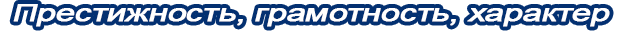 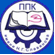 В здоровом теле-здоровый дух
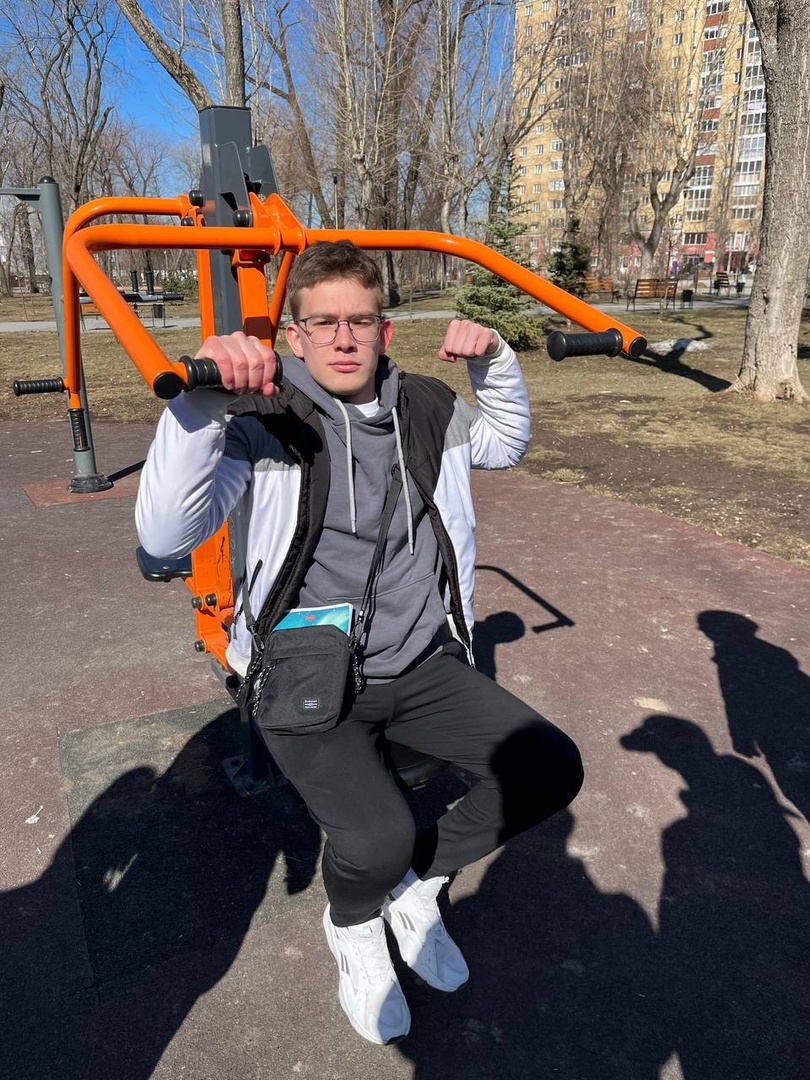 УМ-22 и УМ-22к
Тема выступления
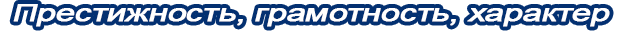 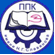 В здоровом теле-здоровый дух
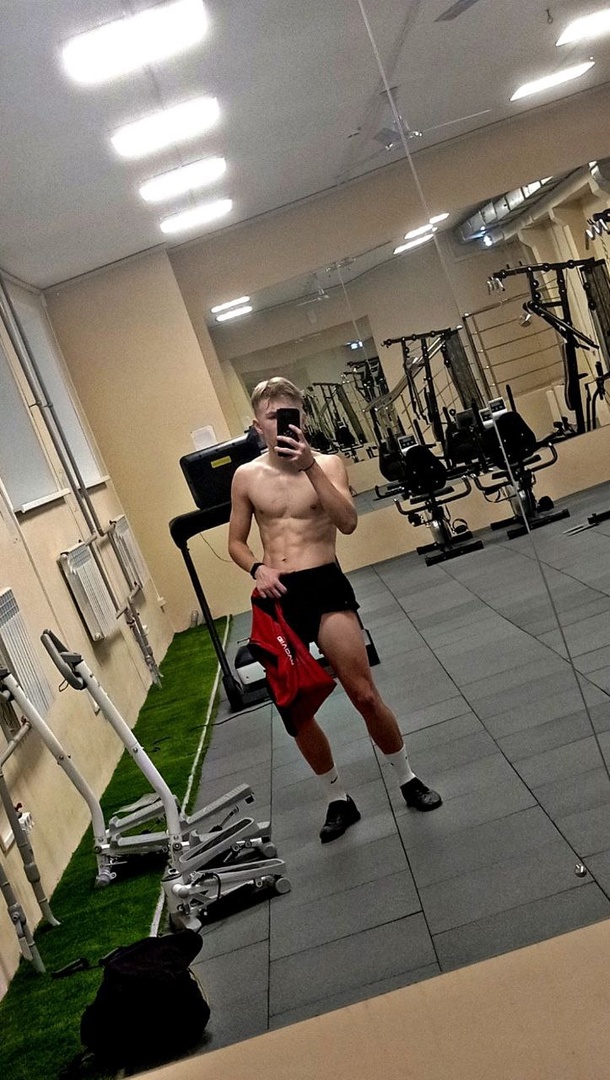 УМ-22 и УМ-22к
Тема выступления
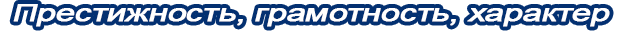 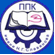 В здоровом теле-здоровый дух
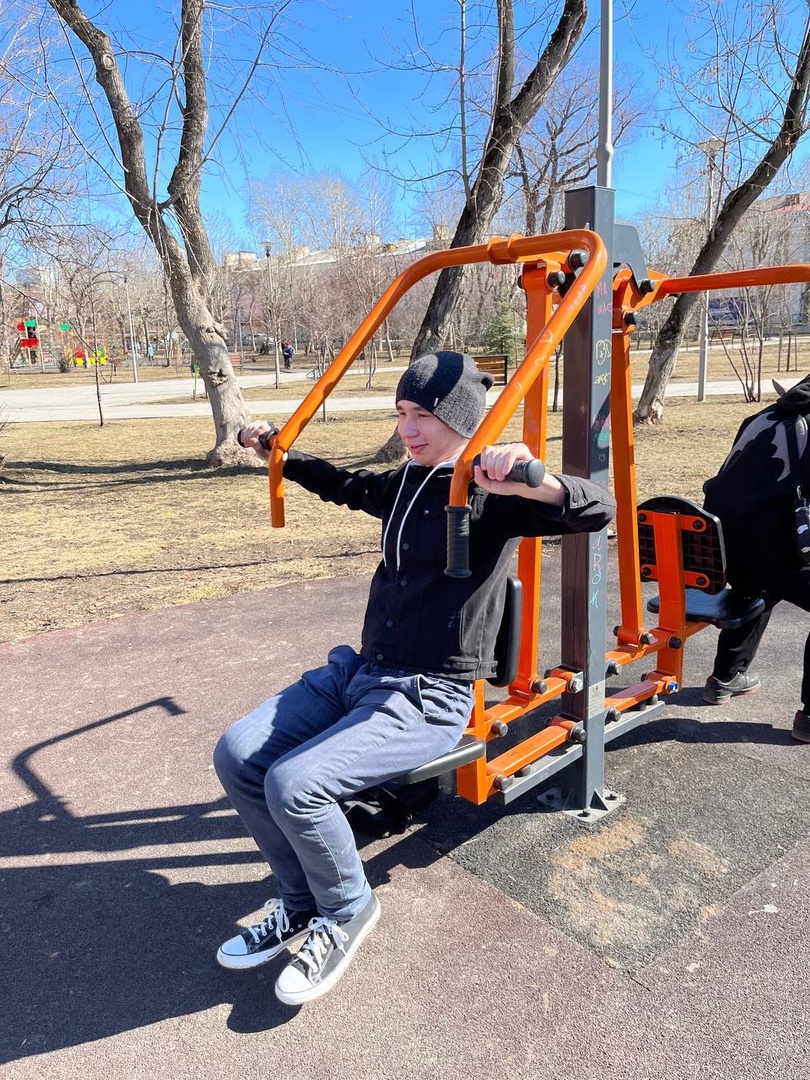 УМ-22 и УМ-22к
Тема выступления
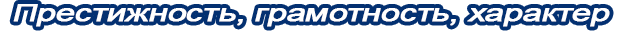 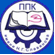 В здоровом теле-здоровый дух
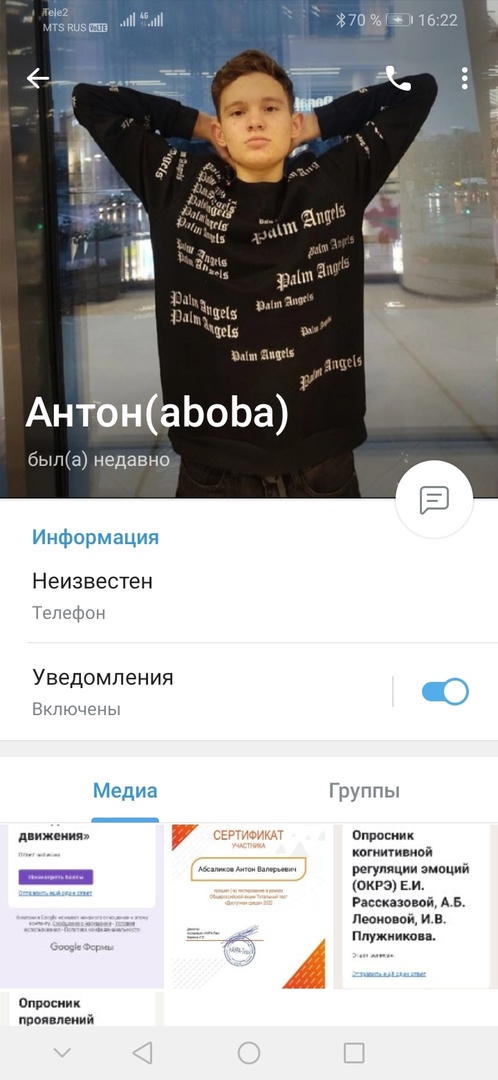 УМ-22 и УМ-22к
Тема выступления
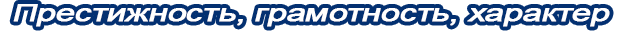 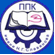 В здоровом теле-здоровый дух
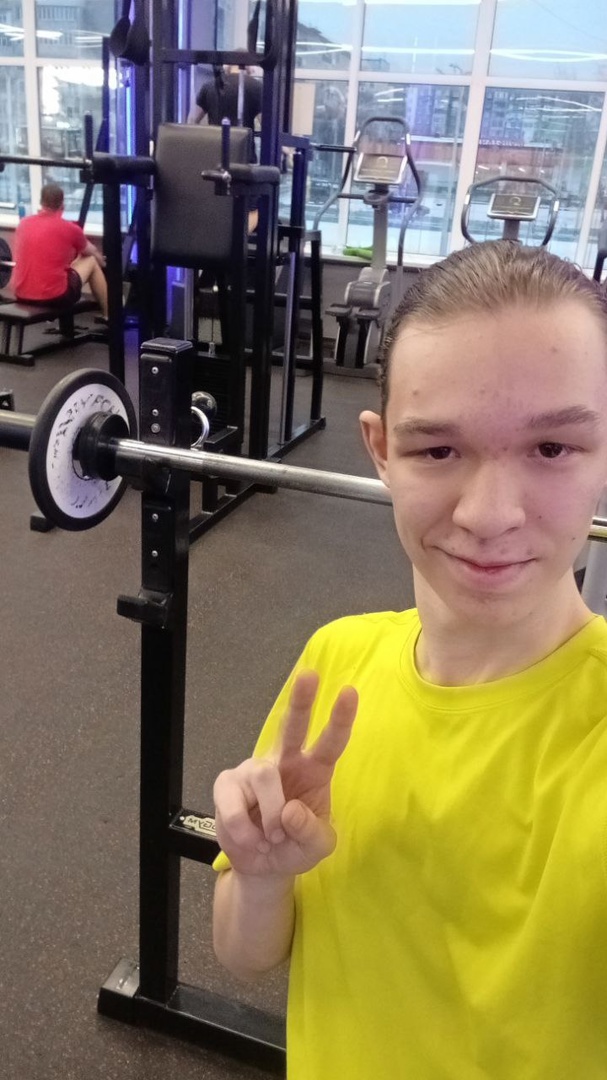 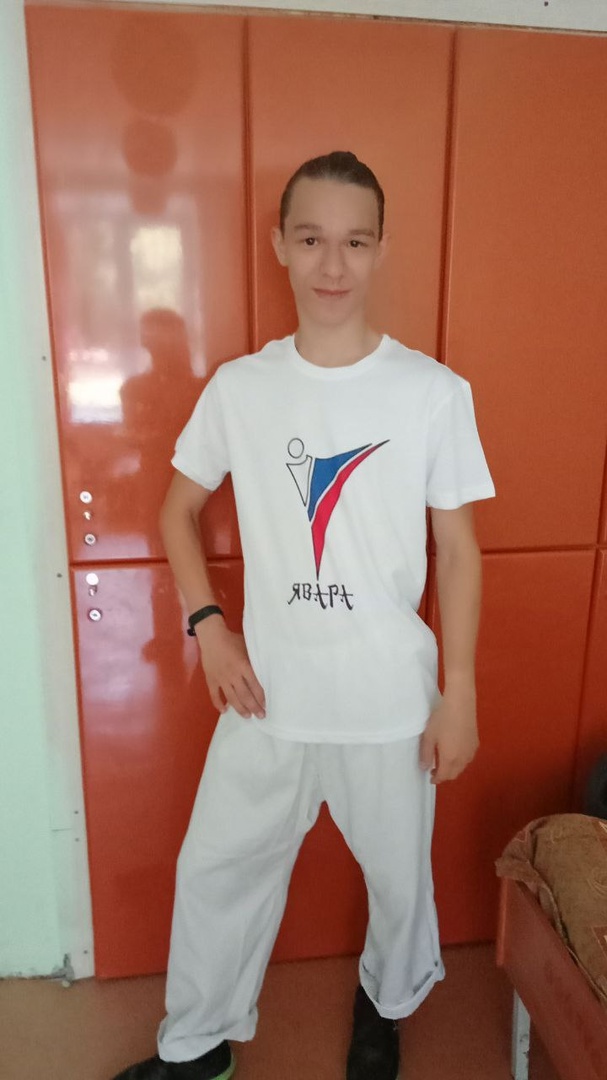 УМ-22 и УМ-22к
Тема выступления
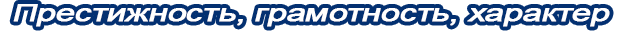 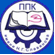 В здоровом теле-здоровый дух
Благодарим за просмотр
УМ-22 и УМ-22к